Déploiement et commercialisation de la fibre optiquePlouisy
Réunion publique du 5 février 2025
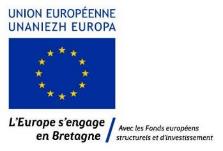 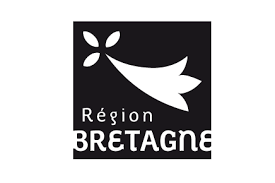 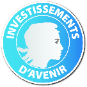 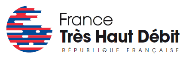 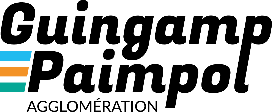 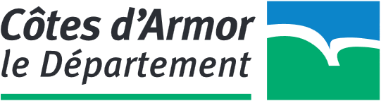 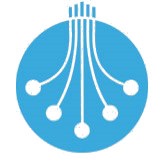 Le projet Bretagne Très Haut Débit (BTHD)
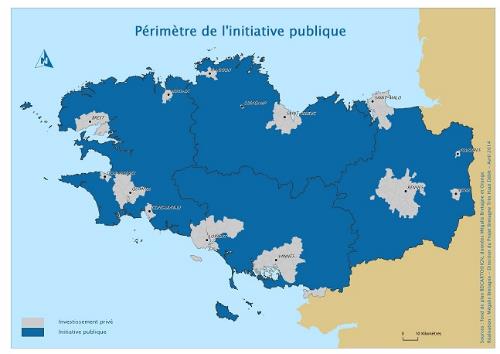 Initiative publique en complément de l’initiative 
privée
Initiative publique = 90% du territoire breton et 
60% de la population : 1,45 millions de locaux

Garantir un aménagement équilibré du territoire 
Un principe de déploiement équilibré entre zones rurales et villes moyennes
Une prise construite en zone urbaine  Une prise construite en zone rurale

Maitrise publique 
Rythme de déploiement
Propriété des réseaux
2
Les acteurs du projet
Le maitre d’ouvrage : Mégalis Bretagne

L’exploitant du réseau : THD Bretagne

Définition de la programmation : Guingamp Paimpol Agglomération, Département des Côtes-d’Armor, Région Bretagne

Fournisseurs d’accès à internet
3
Les financeurs
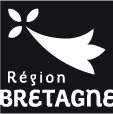 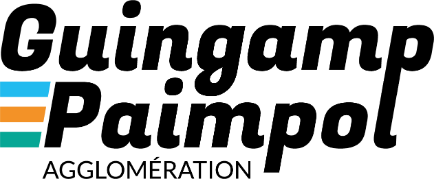 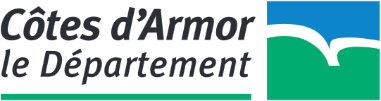 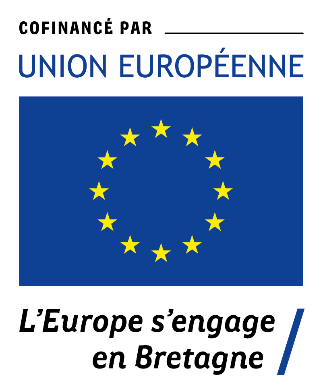 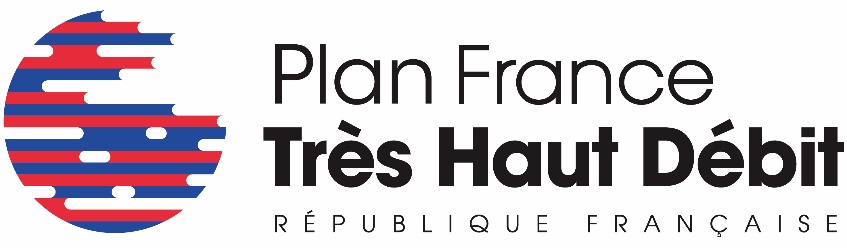 Coût moyen d’une prise : 1 145€
4
Vocabulaire
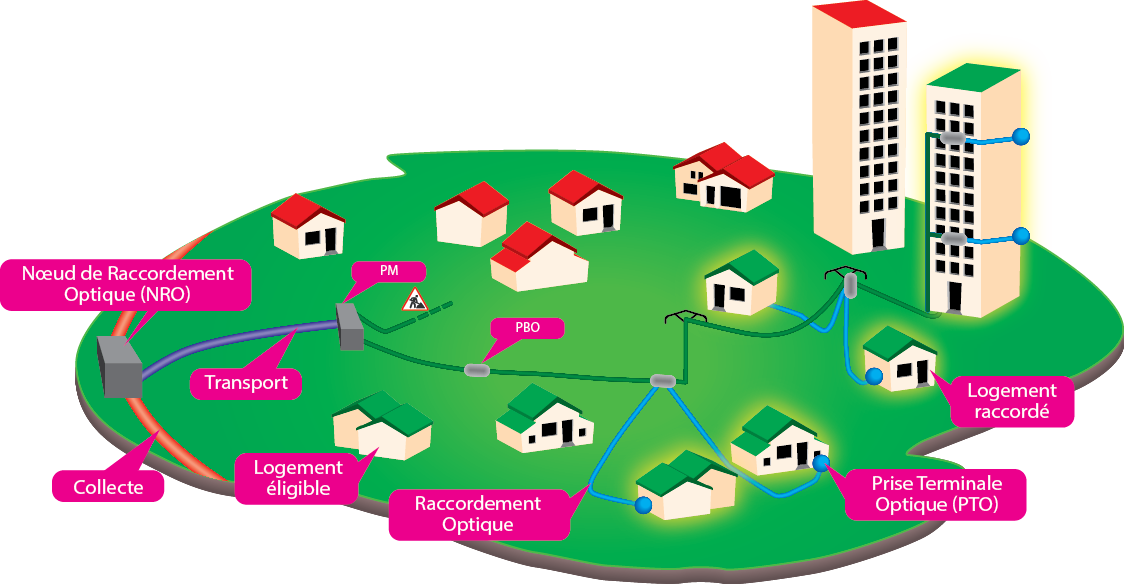 Point de mutualisation (PM)
6
Point de Branchement Optique (PBO)
7
Prise de Terminale Optique (PTO)
8
La fibre à Plouisy
1 318 foyers et entreprises à rendre éligibles 

64 sont d’ores-et-déjà éligibles

Pas de date précise pour le reste de la commune

Plus de 1,5M€ d’investissement, dont plus de 400 000€ pris en charge par Guingamp Paimpol Agglomération, plus de 150 000€ par le Département et plus de 210 000€ par la Région Bretagne
9
La situation actuelle
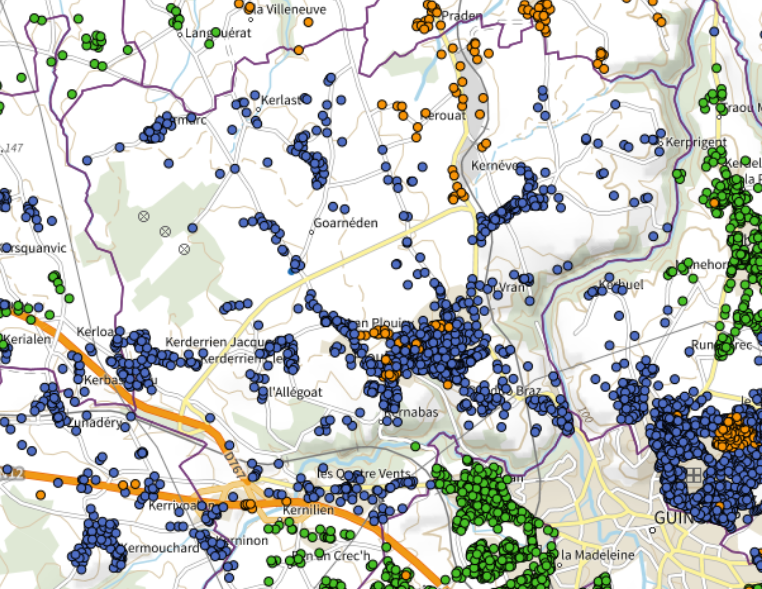 mega.bzh/fibre
10
Quelques chiffres
111 kilomètres de câbles déployés pour raccorder la zone principale de Plouisy, soit la distance entre la commune et Brest

Le linéaire moyen pour cette zone est de 71m par prise

1 294 poteaux vérifiés un par un
11
En cas de problème
Une fois votre quartier éligible, si jamais vous rencontrez un problème pour votre raccordement, votre interlocuteur principal est votre fournisseur d’accès à internet

En cas de non-réponse, vous pourrez vous tourner vers THD Bretagne 
thd.bzh/contact
12
Plus d’informations
www.bretagne.bzh/actions/grands-projets/fibre-pour-tous/
www.megalis.bretagne.bzh
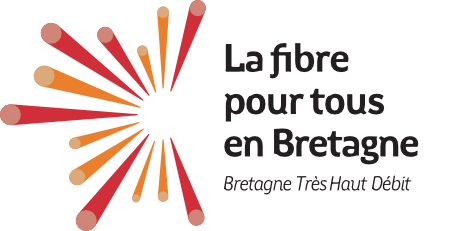 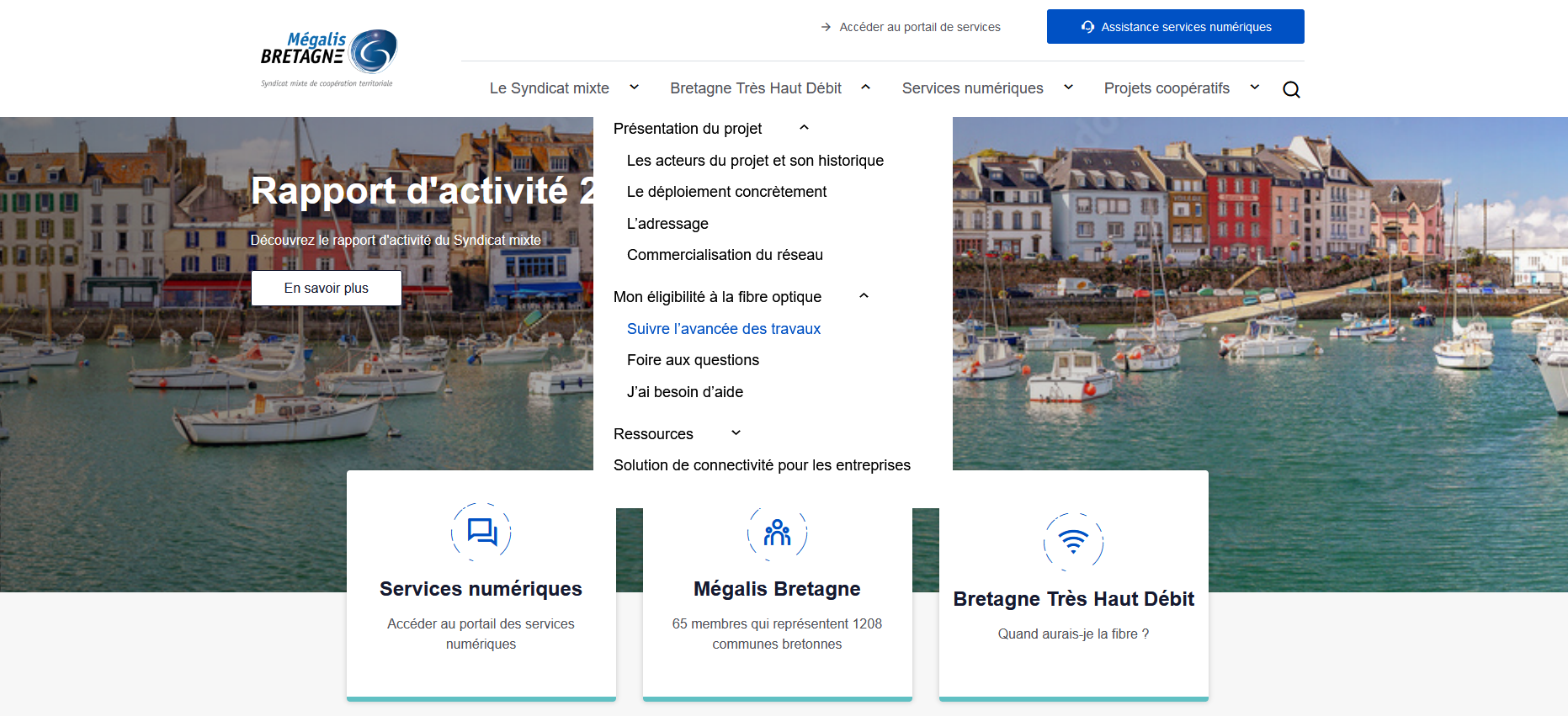 Suivi des déploiements via la carte sur la page d’accueil du site de Mégalis
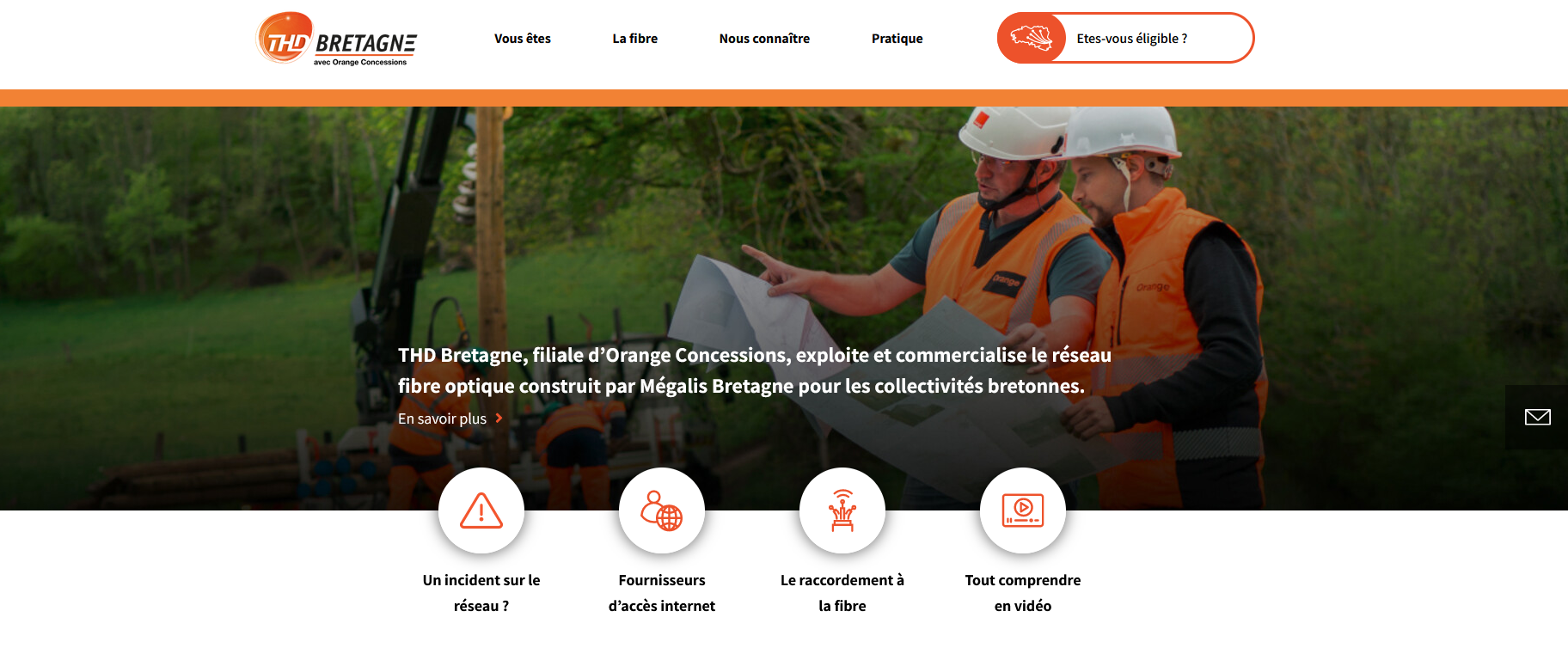 www.thdbretagne.bzh
13